Gold Medal Reading Challenge
Be a Gold Medal Reader at Union East Elementary School! 

We encourage our students to Pick A Reading Partner (a parent, sibling, relative, pet, stuffed animal, etc) and read for 20 minutes each day.  Once you have completed your reading, color in the Olympic sport for the day!  




















Turn in all completed reading logs on Thursday, February 17th to earn a Gold Medal prize!
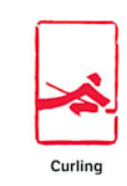 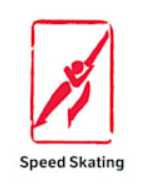 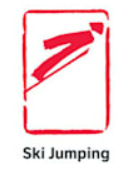 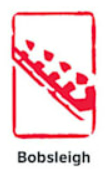 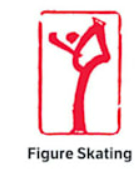 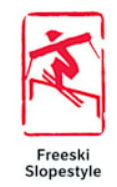 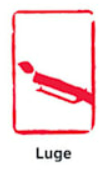 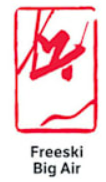